Welcome, Titans!
Always, always, ALWAYS, read and follow directions on the board.
Find your EXACT seat using the chart below
You will need: pencil, orange ws, yellow ws
Have your white study guide out from yesterday
Vocab log #7 – 7.1, 04/13
LABEL TOP AS “VOCAB LOG #7” & LABEL TODAY’S VOCAB “7.1, 04/13”
Gross income: earnings before taxes are taken out
Disposable income: earnings after taxes are taken out, first used to satisfy needs
Discretionary income: earnings after taxes are taken out & necessities are bought, used to satisfy wants
Consumer: indv who buys a product/service
Consumerism: movement to educate buyers about their purchases & demand better, safer products from producers
Comparison shop: collect info about product/service to get best value for your money
Warranty: promise from a producer/seller to repair/replace a faulty product w/in a certain time period
Generic product: version of a product that is usually cheaper & of similar quality to a name-brand version
OPEN TEXTBOOK TO PAGE 539 WHEN YOU ARE FINISHED
UNIT #7 FILE TMRW
PLACE IN THIS ORDER EXACTLY:
VOCAB LOG (5 DAYS, SEE ME FOR A PACKET)
ORANGE WS
5 SETS OF NOTES
WHITE STUDY GUIDE
OPTIONAL: YELLOW SHEET
POINTS WILL BE DEDUCTED IF MATERIALS ARE NOT IN ORDER & VOCAB IS NOT DATED
CIVICS & ECONOMICS:UNIT #7:Personal finance
7.1: CONSUMER RIGHTS (p. 539-540)
To make good e____________ d_________ as c______________, we need to be aware of our r______ & r__________________.
The American f_____ e_______________ system gives us numerous rights & responsibilities, such as:
The right to enter into almost any p__________ in which you are interested
The right to b____ products & brands that you like, and r_________ those that you do not like
You have a fundamental right as a c__________ (someone who buys a product or service) to s_______ the money you e______ as you wish.
Your role as a consumer depends on:
How much i___________ you have available
How much you choose to s________ & s______
7.1: CONSUMER RIGHTS (p. 539-540)
Two types of income:
G_______ income: earnings before t_______ are d___________ (taken out)
D____________ income: money remaining after all t______ have been paid
First buy n____________ like f_____, c__________, & h___________
Also known as n____ income
D____________ income: money remaining after paying for n___________
Can be used to satisfy w_____, including l________ items and s________ or i_____________
Regardless of your income, spending it requires constant d__________-m_______ (REVIEW: ALL ECONOMIC DECISIONS INVOLVE I____________, T_______-O_____, & O_________________ C_______)
7.1: CONSUMER RIGHTS (p. 539-540)
Protecting consumer rights:
Throughout most of history, consumer rights could be summarized by caveat emptor, or “l____ the b________ b_________”
In the 1960s and 1970s, a movement known as c_________________ emerged
C____________: movement to e__________ buyers about their p___________ & demand b_______, s_________ products from m_________________
Since consumerism movement began, C_________ has passed laws to protect consumer rights
Many laws deal involve accurate l__________ of products, such as the F_____ P____________ & L___________ Act and F_____, D______, & C_______________ Act
Other laws p_________ consumer h______ & s_______, such as the P_____ F______ & D_______ Act
7.1: CONSUMER RIGHTS (p. 539-540)
Many p___________ g_______ & o___________________ have also been established to protect individual consumers
Best known example is B______ B__________ B_________ (BBB)
It is run by b___________ g______, because many businesses realize that, to succeed, they must build t______ of their c_____________
They provide i_________________ about local businesses & warn of d_____________ b______________ p_____________
They also i_____________ consumer c__________ about businesses
7.1: CONSUMER RIGHTS (p. 539-540)
Consumer Bill of Rights: Presidents K___________ & N_______ emphasized five basic consumer rights:
Right to a s______ p______________ that will not harm one’s health or life
Right to be i______________ & protected against f______, deceit, or misleading information
Right to c______ among v________ of goods/services at c__________ prices
Right to be h______ when laws concerning c____________ i___________ are being written
Right to r________, or adequate p_________ if products cause f__________ or p_________ d__________
7.1: CONSUMER Responsibilities (p. 541-542)
With every r________, there comes a r___________________ (ex.: right to v_______ comes with responsibility of staying i___________)
Smart buying strategies:
G_________ i______________ to find high q_________ products
Use a_____________ c___________, and avoid being swayed by advertising that appeals to our e__________, tries to make us buy things we do not n____/w_____, or uses q____________ t___________ to convince us to buy a product
Decide w______ to buy product, comparing t______ & p_____ of products available
This process is known as c________________ s___________
Includes a variety of sources: n_________________, p______ calls, store v______, i__________ browsing
Look at b______-n______ products and compare with g__________ products which are usually nearly i___________ but c___________
Be careful with a_____________ methods of purchasing: including u______ items, ordering by m______, or o_________ shopping
7.1: CONSUMER Responsibilities (p. 541-542)
Other consumer responsibilities:
R__________ f_______ products/services
Report i________________
Don’t try to f____ it yourself
Read the w___________ (promise by manufacturer/seller to replace or repair faulty product w/in certain time period) if provided w/ one
If you violate terms of a warranty, it could be c_________ and the faulty product won’t be repaired/replaced
Keep c_______ of all c___________________
Only make f______ c_____________
S_______ h______
7.1: making buying decisions (p. 543)
Buying products involves more c_______ than money; it also includes the t____ it takes to make the purchase & the o_____________ c_____ of n___ b_______ something else
First decision a consumer makes is whether or not to b____ an item
After you decide to make a purchase, two s______ r___________ are involved: t_____ & i_________
Time is spent: obtaining i_________, v_______ s______, and comparing m______ & p_______
Almost every decision will involve trade-offs and o_____________ c_____:
REVIEW: the h_______-v_____ a_____________ choice you did not make
Ex: Your friend buys a pair of shoes you like, and you would like a pair. You must decide if the shoes are _______________________________
7.1: education & earnings (p. 526)
E___________ & i__________ are closely r__________
High-income workers usually have more e_________ than low-income workers
Ex: high school d________ earn less than high school g__________, who earn less than c_______ g__________, who earn less than those with a___________ (graduate) degrees
In addition to higher incomes, those with more education tend to have lower chances of being u______________
Ex.: Unemployment rates for high school graduates are t______ as high as c________ g__________
7.1: education & earnings (p. 526)
Use the chart on page 526:
In 2006, what were the median incomes for men & women employed full time?
Female: $____________
Male: $____________
What is the difference in median income for females with
High school dropouts vs. high school graduates? 
$__________ - $__________ = $_________
College graduates vs. high school graduates? 
$__________ - $__________ = $__________
Master’s degrees vs. college graduates? 
$__________ - $__________ = $_________
Welcome, Titans!
Always, always, ALWAYS, read and follow directions on the board.
Find your EXACT seat using the chart below
You will need: pencil, 7.2 NOTES, NOTEBOOK PAPER, TEXTBOOK, HIGHLIGHTER
Keep your 7.1 HW, as we will do 7.2 HW on the back
Vocab log #7 – 7.2, 04/14
Budget: record of all the money you earn & spend
Income: money you earn; incl. wages, salaries, tips, & investment returns
Expenses: money you spend on everything; incl. needs, wants, savings, & donations
Credit: borrowed money to pay for something now while promising to pay it back later
Principal: amount of money borrowed
Interest: the cost of borrowing money
Simple interest / Annual percentage rate (APR): percentage of amount borrowed, paid each term of a loan
Lender: person who lends money to another
Borrower: person receiving loaned money
Collateral: property pledged as security for a loan that can be seized if a borrower is unable to repay a loan
Credit rating: evaluation of a borrower’s likelihood that they will be unable to repay a loan
Default: inability to repay a loan
Down payment: money that a borrower pays up front on a large purchase to reduce the amount of interest they pay
OPEN TEXTBOOK TO PAGE 545 WHEN YOU ARE FINISHED
CIVICS & ECONOMICS:UNIT #7:Personal finance
Quote of the day:
“we are what we repeatedly do. Excellence, then, is not an act, but a habit.” - Aristotle
7.2: BUDGETING (p. 545-546)
The best way to get help ORGANIZING your FINANCIAL life is to make and FOLLOW a BUDGET
BUDGET: a careful RECORD of all the money your EARN & SPEND
It can help you make your EXPENSES match your INCOME
It is more than a record; it is a TOOL that can help you plan & CUT DOWN on UNWISE SPENDING to guide you toward SAVING for things you really WANT
7.2: BUDGETING (p. 545-546)
Basic budgeting terms:
I__________: money you EARN
E__________: money you SPEND on everything, includes needs, wants, SAVINGS, DONATIONS, & INVESTMENTS
B__________: money left over when you SUBTRACT your EXPENSES from your INCOME
SURPLUS: when you have more ___________ than _____________
DEFICIT (NEGATIVE balance): when you have more _____________ than ___________
7.2: BUDGETING (p. 545-546)
How to make a budget:
Make a list of everything you SPEND for a couple of weeks.
Include ENTERTAINMENT, CLOTHING, FOOD, PERSONAL ITEMS, GIFTS, TRANSPORTATION, DONATIONS, & SAVINGS
May include a category for m__________________ expenses that don’t fit in the categories above
For the same couple of weeks, record everything you e______
A___________ your INCOME & EXPENSE data
One way is to figure out what PERCENTAGE of your INCOME goes toward each EXPENSE category
Another way is to compare CHANGES or trends in spending within one category on a MONTH-by-MONTH basis
Determine if you need additional INCOME, through more hours at work or a second job
Determine if you need to cut EXPENSES in one category of spending
7.2: BUDGETING (p. 545-546)
Advisable to keep a small SURPLUS for e__________________ or extra contributions for SAVINGS
Continuously m____________ your SPENDING to tame any UNRULY FINANCES  & make CHANGES as NEEDED

Credit can be a v__________ financial tool, but it must be used correctly to avoid harm
Almost every individual and every business must sometimes BORROWS MONEY; many of us may also LEND money
C_______: BORROWING money to pay for something NOW while PROMISING to REPAY it later
7.2: CREDIT (p. 547-549)
Credit: basic concepts
L_________: person who loans someone money to buy an item
B_____________: person who receives loaned money
P____________: the amount of money borrowed
I__________: the cost to the borrower for use of loaner’s money
S________ interest: interest rate, multiplied by the principal, multiplied by the number of years for which the money is borrowed 
Also known as the ANNUAL PERCENTAGE RATE (APR): annual (y_____) cost of credit expressed as a percentage of the amount borrowed
C___________ interest: when interest builds upon previous interest; COMPOUND INTEREST GROWS ___________ THAN SIMPLE INTEREST
This is an additional benefit to b_________ & an additional cost to l_________
7.2: CREDIT (p. 547-549)
C_________ r__________: evaluation of the likelihood that the borrower will default (be unable to pay back) a loan
Based on borrowers’: previous CREDIT EXPERICENCE, FINANCIAL SITUATION, JOB HISTORY, & other information
Low credit ratings can lead to: difficulty obtaining a LOAN, a JOB, or opening an ACCOUNT for utilities (cell phone, electricity, etc.)
D_________: when a borrower is UNABLE to r_______ a LOAN
C_______________: p__________ (like houses or cars) that a borrower pledges as SECURITY for a loan; if borrower is unable to repay the loan, the lender can SEIZE the property as PAYMENT
D_____ p__________: when borrower pays a part of the purchase price out of their own funds
The higher a payment a borrower puts down, the _____ they will pay (LOWER INTEREST PAYMENTS)
If you are a borrower, it is better to put down a _________ payment
7.2: CREDIT (p. 547-549)
Sources of credit:
B_______ & c________ u__________
S_________ that sell merchandise (like a Target card)
HOME m______________ & c_____ loans
C_______ c_______:
When you apply for a credit card, issuer checks your c_______ r________
If your credit rating is too low, you might be REJECTED for a card
To avoid paying interest payments on purchases, you should pay off your full CREDIT BALANCE each MONTH
If you only pay the MINIMUM PAYMENT, you will end up paying more than the cost of your PURCHASE b/c of h_____ i_________ PAYMENTS
7.2: CREDIT (p. 547-549)
Benefits & drawbacks of credit:
Making full payments on t_____ can BOOST your c_______ r________, allowing you to make larger PURCHASES (like a home or car) in the future
If you fall behind on payments, you can fall into b______________
Situation where a person lacks the INCOME to r_______ DEBT because they lack the i___________ to do so
Responsibilities of borrowers:
Make payments on t______
Consider each p_____________ carefully
Welcome, Titans!
Always, always, ALWAYS, read and follow directions on the board.
Find your EXACT seat using the chart below
You will need: pencil, 7.3 NOTES, NOTEBOOK PAPER, TEXTBOOK, HIGHLIGHTER
Vocab log #7 – 7.3, 04/15
Surplus / positive balance: when income exceeds expenses
Deficit / negative balance: when expenses exceed income
Graduated income tax: higher tax rates for higher steps of income
Bracket: each step of income taxed at a different rate
Marginal tax rate: highest income bracket on which you pay taxs
Effective tax rate: taxes owed divided by gross income; less than / equal to marginal tax rate
Salary: fixed amount of income earned each year
Wages: fixed amount of income earned hourly; NON-FIXED yearly based on hours worked
Tips: extra income for providing a service
Investment returns: income from dividends, capital gains, & interest from loaning money
Dividends: income earned to stockholders
Capital gains: income earned from the sale of an investment for price higher than what was originally paid
Fixed expenses: items on which same amount is paid month-to-month or year-to-year
Non-fixed expenses: items on which diff. amount paid month-to-month or year-to-year
CIVICS & ECONOMICS:UNIT #7:Personal finance
Quote of the day:
“we are what we repeatedly do. Excellence, then, is not an act, but a habit.” - Aristotle
7.3: BUDGET CALCULATIONS
GROSS INCOME – TAXES = D________________ INCOME
DISPOSABLE INCOME – NECESSITIES = D_________________ INCOME
DISCRETIONARY INCOME – WANTS – DONATIONS/GIFTS – SAVINGS – INVESTMENT CONTRINUTIONS = B______________
BALANCES:
S___________ / POSITIVE BALANCE: INCOME > _____________
D___________ / NEGATIVE BALANCE: EXPENSES > _______________
7.3: BUDGET CALCULATIONS
CALCULATING TAXES:
Income taxes are GRADUATED, meaning you pay higher percentages for higher steps of income you earn
Each step of income that is taxed at a different percent is called a BRACKET
The highest bracket of your income is called your m__________ TAX RATE
The taxes you pay divided by your gross pay is your e_____________ TAX RATE
Your effective tax rate will be _______ or EQUAL to your marginal tax rate
For the 2015 fiscal year, U.S. income tax brackets are as follows:
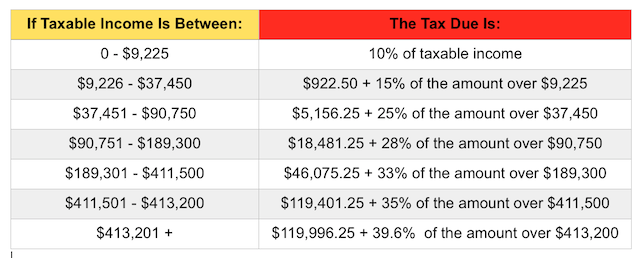 7.3: BUDGET CALCULATIONS
Example: Your gross (taxable) income for 2015 was $40,451. You spent $20,000 on housing, food , and other needs. You spent $5,000 on wants, $1,000 on donations/gifts, $2,000 on savings, & $2,000 on investments.
Marginal tax rate = _____
How much will you owe in taxes?
Taxes = (m__________ tax rate)(g______ i_________ - maximum income of last bracket) + (maximum tax amount from previous bracket)
= (______)($____________ - $____________) + ($____________)
= $____________
What is your effective tax rate?
Effective tax rate = (Taxes Owed)(100%) / (Gross Income) 
= ($____________)(100%) / ($___________)
= ___________%
What is your disposable income?
Disposable income = Gross income – Taxes owed
= $__________ - $___________ 
= $___________
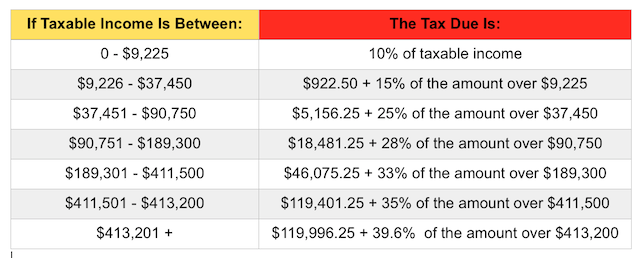 7.3: BUDGET CALCULATIONS
What is your disposable income?
Disposable income = Gross income – Taxes owed
= $__________ - $___________ 
= $___________
What is your discretionary income?
Discretionary income = Disposable income – necessities
= $____________ - $______________
= $____________
What is the balance of your budget?
Balance = Discretionary inc. – wants – donations/gifts – savings – investment contributions
= $___________ - $___________ - $___________ - $___________ - $__________
= $___________
Positive balance (SURPLUS) or negative balance (NEGATIVE)? _________________
What percentage of your gross income goes toward wants?
% Wants = ($ Wants)(100%) / ($ gross income)
= ($__________)(100%) / ($____________)
7.3: BUDGET CALCULATIONS
Types of income:
S____________: fixed YEARLY or ANNUAL amount of income earned
W________: fixed hourly amount of income earned; NON-FIXED TOTAL amount of income varies by number of hours worked 
T______: extra income for providing a service
I_______________ RETURNS: income received from investing in STOCKS, BONDS, i___________ from loaning money, & other investments; usually NON-FIXED
D___________: payments paid to stockholders
C__________ g_______: the amount you were able to gain on the sale of an investment from what you paid originally 
Ex.: House bought for $200,000 & sold for $300,000 would have a capital gain of $100,000
Ex.: You bought 1,000 shares at $3 (total = $3,000) and sold them for $5 (total = $5,000) for a capital gain of $____________
7.3: TYPES OF INCOME & EXPENSES
Types of expenses:
F_______: stay the same each month/year
MORTGAGE / RENTAL payments
Insurance payments (home, car, health, life, etc.)  called PREMIUMS
Car payments
Student loan payments
I___________ t______ expense (if your income stays the same)
N___-f________: can vary month-to-month or year-to-year
Clothing & toiletries
Food
Electronics, Furniture, & Appliances
Entertainment, travel, & vacations
Utility bills (power, water, phone, etc.)
Gifts & donations
CHECKLIST – BY THE END OF CLASS…
HW 7.1 & 7.2
HW 7.3
Answer questions #1-8 on page 564 (YOU MAY ANSWER THESE ON THE BACK OF YOUR HOMEWORK)
ALL WORK SHOULD BE PLACED IN THE DESIGNATED STACK ON MY DESK BY THE END OF CLASS
Welcome, Titans!
Always, always, ALWAYS, read and follow directions on the board.
Find your EXACT seat using the chart below
You will need: pencil, 7.4 NOTES, NOTEBOOK PAPER, TEXTBOOK, HIGHLIGHTER
Vocab log #7 – 7.4, 04/18
Deposit: to put money into an account
Withdraw: to take money out of an account
Transfer: to transfer money from one account to another
Direct deposit: when employer puts funds from an employee’s bank account
Checking account: account that allows owner to write checks, use a debit car, or withdraw funds from an ATM; earns little or no interest; funds insured by govt
“Bounce”/overdraft: when you write a check for a value that exceeds the amount of funds in your account
Savings account: account that allows owner to save money w/ low interest rate & where funds can easily be deposited, withdrawn, or transferred; funds insured by govt
Money market account: type of savings account that earns higher interest than regular savings, but requires a higher account balance to be maintained at all times
Certificate of deposit accounts: type of savings account that earns higher interest than regular savings, but requires you to keep all funds in the account for long-term period
CIVICS & ECONOMICS:UNIT #7:Personal finance
Quote of the day:
“HISTORY DOESN’T REPEAT ITSELF, BUT IT OFTEN RHYMES” – MARK TWAIN
7.4: savings & investing
SAVING: setting aside INCOME for a time so you have it to use later
One way to help you achieve your SHORT-term & LONG-term FINANCIAL goals
Ex.: saving money for future uses like attending COLLEGE or buying a CAR
Saving can be thought of as a regular “EXPENSE”
You can set aside a SPECIFIC AMOUNT, or
You can set aside what is LEFT OVER at the END of the MONTH, which makes saving seem less IMPORTANT
Why save?
To make LARGE PURCHASES, such as a CAR or a h_______ 
For e_______________
For LUXURIES, such as a nicer CAR or a VACATION
When you put money into savings, banks l______ that money to BUSINESSES which use it to EXPAND operations
7.4: savings & investing
Saving regularly:
Some EMPLOYERS withhold a FIXED AMOUNT from employees’ PAYCHECKS to DEPOSIT into their SAVINGS ACCOUNTS
Many individuals handle the responsibility themselves:
Each WEEK or MONTH, they BUDGET a specific amount of money to put into their savings accounts
There line in their budget for savings just like there is for FOOD, MOVIES, or GAS
EASY AVAILABILITY: when money is placed into an account, or d_________, in a savings BANK or other financial institution, FUNDS from the account can be easily w____________ at any time without paying a PENALTY
7.4: savings & investing
EARNING INTEREST: money in a savings account earns i_____________
The bank is basically p________ you for the ability to l_____ your money out to other people or businesses
Earns INTEREST based on the BALANCE or amount of money in the account
Interest can also be thought of as the bank paying you for the o_____________ COST of what you could have otherwise spent the money
The LONGER you keep the money in the account, the m_____ interest you will earn
Interest earned builds upon the growing balance (it builds on the original amount PLUS the growing interest)  C_____________ INTEREST
TRADE-OFF of saving: the MORE you SAVE NOW, the LESS money you will have to s________ LATER
7.4: TYPES OF SAVINGS
Savings accounts:
Account in which you can DEPOSIT or WITHDRAW money at any time
You EARN INTEREST on the PRINCIPAL, or original amount in the account for a given term
Little RISK for losing your money because it is INSURED by the government (the F___________ D____________ I_______________ CORPORATION, or FDIC)
Low RETURN, or low interest rates
DESPOSITORS have quick ACCESS to their money
7.4: TYPES OF SAVINGS
Checking accounts:
Account in which you can DEPOSIT or WITHDRAW money at any time
You can withdraw funds from your checking account by writing a c________, using a d_______ CARD, or withdrawing cash from AUTOMATIC TELLER MACHINE (ATMs)
You should be careful not to write checks that “b________,” or EXCEED the amount of money in your checking account which usually involve an o_______________ FEE
May charge f______ on a MONTHLY or per-CHECK basis
Money can be TRANSFERRED into and out of SAVINGS and CHECKING accounts
D________ d__________: Your employer can deposit your p___________ into an account you designate
Usually earn little or no i______________
Low r__________, or low interest rates (insured by the _________)
DESPOSITORS have quick ACCESS to their money
7.4: TYPES OF SAVINGS
Money Market Accounts:
Similar to c___________ accounts in that you can write checks, but usually only for LARGER amounts
Usually requires a high MINIMUM balance (at least $1,000)
Because bank has access to more of your money, it pays h________ INTEREST than regular SAVINGS accounts
Certificates of Deposit (CDs):
Depositor agrees to keep a sum of money with a bank or other financial institution for a CERTAIN AMOUNT of time, usually for at least a y______, but range from __ months to ___ years
Because the bank has access to your money for a GUARANTEED amount of time, you are guaranteed h________ INTEREST than regular SAVINGS accounts
Even though savings, checking, money market, & CD accounts are considered investments, because r______ of losing your money is low, r_________ is also low
STOCKS, BONDS, & MUTUAL FUNDS have higher rates of RETURN but also higher RISKS that you could lose your money
7.4: TYPES OF INVESTMENTS
Stocks:
When you buy stocks, you are buying PARTIAL o______________ in a company
If the value of the company INCREASES, so will your investment
You can sell your SHARES in the company at any time:
If value of each share has INCREASED from the price per share for which you originally bought it, the value of your investment will i_____________
If value of each share has DECREASED from the price per share for which you originally bought it, the value of your investment will d_____________ 
HIGHER r_______ because there is no guarantee that if the company goes o___ of b___________, you could l_____ your ENTIRE INVESTMENT
7.4: TYPES OF INVESTMENTS
Bonds:
Two types: COPORATE & GOVERNMENT bonds
Instead of partial ownership, when an investor purchases a BOND, they are l___________ money to a company or government
Company bonds:
Companies ISSUE bonds to RAISE money for NEW EQUIPMENT, RESEARCH, or to otherwise expand BUSINESS OPERATIONS
BONDHOLDERS receive regular INTEREST payments over a SET NUMBER of years
BONDHOLDERS then receive original amount (p____________) of the bond when it MATURES
Higher r______: that the company could become unable to pay you your INTEREST or make FINAL REPAYMENT of the PRINCIPAL
Because of higher r_______, bondholders receive higher INTEREST rates
7.4: TYPES OF INVESTMENTS
Government bonds:
F___________, s_______, & LOCAL governments also issue bonds
Bonds issued by the f_________ government (TREASURY BILLS or __-BILLS) are considered one of the s_________ investments because they are BACKED by the FINANCIAL STRENGTH of the U.S. government (f_____-f_______ and c______), but usually pay l____ interest rates are a result
Unlike corporate bonds, federal bonds BUILD IN the interest into the REDEMPTION price for when the bond MATURE rather than sending CHECKS for interest payments
Person buying a savings bond will only pay HALF of the bond’s FACE value
Bond increases in value every SIX MONTHS
Rule of 72: To find the amount of time it takes the bond to mature, take 72 and DIVIDE it by the PERCENTAGE interest rate (ex: a bond with an interest rate of 9% would take ___ years to mature  72 / 9 = ___)
7.4: TYPES OF INVESTMENTS
Mutual funds:
POOLS of money from many investors that are invested in a SELECTION of STOCKS & BONDS picked by FINANCIAL EXPERTS
Mutual funds are LESS RISKY than investing in INDIVIDUAL stocks or bonds, because you are SPREADING risks (if one business FAILS, you don’t lose your e_________ investment)
Welcome, Titans!
Always, always, ALWAYS, read and follow directions on the board.
Find your EXACT seat using the chart below
You will need: pencil, 7.5 NOTES, NOTEBOOK PAPER, TEXTBOOK, HIGHLIGHTER
Vocab log #7 – 7.5, 04/19
Stocks: gives investors partial ownership in a company, dividend income, & opportunity to make capital gain if they can sell stock for more than what they paid
Corporate bonds: investors loan a company money in return for interest payments
Savings bonds: investment where investors loan govt money & repaid at double the amount of what they paid when the bond matures
Mature (bonds): when investors are paid face value of bond to whom they loaned the money to purchase it
Redemption price: face value of a bond at any given time
Rule of 72: time it takes for savings bond to double in value; years = 72 / (% interest)
Mutual fund: money pooled from investors & invested in many stocks to spread risk, so that risk of losing entire investment is less than investing in a single stock/bond
Risk-return model: investors seek higher returns (interest payments) for riskier investments
Impulse buying: purchases made based on feelings/emotions
Immediate gratification: putting short-term wants ahead of long-term wants/needs
Delayed gratification: putting long-term wants/needs ahead of short-term wants
CIVICS & ECONOMICS:UNIT #7:Personal finance
Quote of the day:
“FIRST THEY IGNORE YOU, THEN THEY RIDICULE YOU, THEN THEY FIGHT YOU, THEN YOU WIN” – MAHATMA GHANDI
7.5: achieving your financial goals (p. 560-561)
To reach your FINANCIAL GOALS, you must properly MANAGE your money by:
B______________
S_____________ & i______________ money
As you become older, your financial goals will become b_________:
Saving for d______ p__________ on a HOUSE (the larger the amount put down on a purchase, the less you have to b___________, & the less INTEREST you have to pay back)
Saving for RETIREMENT
One additional way to manage your money to achieve more ambitious financial goals is to MANAGE your SPENDING HABITS in order to avoid IMPULSE BUYING
To be impulsive, means to act on FEELINGS or EMOTIONS without thinking about CONSEQUENCES
I___________ b__________: purchases made based on f__________ or e____________ without thinking about the c________________
Examples incl. those i______________ items we see in the c_________ LINE
7.5: achieving your financial goals
Danger signals include:
Buying lots of things you neither WANT nor NEED
Buying things to make you FEEL b_________
BORROWING money from family/friends because you have already s______ yours
L___________ INTEREST in recent purchases
Tips to avoid impulse buying: (p. 561)
Have a line to record all i____________ ITEMS in your budget
MAKE A L______ OF THINGS YOU REALLY NEED OR WANT BEFORE S_____________ (TAKE IT WITH YOU & DO YOUR BEST TO S_________ TO IT!)
If you see an item that’s not on your list, but it is t_____________, ask yourself if you will really w_______ it l_________; one way to do this is to give yourself t_______ & s________ to think it out
If you decide to purchase an item, c______________ SHOP to get the best v_____
Exercise caution with o___________ s_____________
7.5: achieving your financial goals
Remember to be DILIGENT about RECORDING all purchases you make, including on IMPULSE ITEMS in that part of your budget (and a___________ this amount o______ t______ to see if it becomes more or less problematic)
(see chart on p. 560): Watch out for f______/m_______________ advertising – including u_______________ claims, w_________ w______, s______ a__________, & t_______________ by celebrities
Impulse buying is an example of i__________________ g________________; the opposite of this is d____________ g_________________, or putting on hold things that may be gratifying in the s_______-term, but p______________ us from our l_______-term goals
7.5: MANAGING YOUR ACCOUNT BALANCES
Record your BALANCE for each account at the beginning of the month
Deposits: a____ deposited funds & change the balance to reflect additional funds
INCLUDES: d_________ DEPOSIT (p____________ from employer) & i__________ EARNED
Withdraws: s_______________ withdrawn funds & change the balance to reflect funds removed
INCLUDES: a______________ BILL PAY, using your d________ card or writing c________ for PURCHASES & EXPENSES
Transfers: s_____________ funds from one account and a_____ them to another account; then change the balance on each account to reflect the funds that were removed from one account and placed in another
Find the end BALANCE for each month
Remember to record a DESCRIPTION for each deposit, withdraw, or transfer
Double-check your math!!!
7.5: MANAGING YOUR ACCOUNT BALANCES
Use scenario to complete the account balances below and find ending balances on your checking & savings accounts:
(1) You have a checking account with a balance of $2,000 at the beginning of the month and savings account with a $10,000 balance at the beginning of the month.
(2) You pay RENT by writing a check for $1,000.
(3) You pay UTILITIES by automatic bill pay for $200.
(4) You buy GROCERIES for the month for $200 using your debit card.
(5) You buy GAS for $100 with your debit card.
(6) You TRANSFER $500 from your checking account into your savings account.
(7) You are paid at the end of the month through direct deposit for $3,500 into your checking account. (PAYCHECK)
(8) You earn 1% INTEREST off of the BEGINNING BALANCE on your savings account.
7.5: MANAGING YOUR ACCOUNT BALANCES
7.5: WRITING A CHECK
Write a check, given the following information:
Date: Nov. 1, 2016
Amount: $1,234.56
Dollars (write out in words): One-thousand two-hundred & thirty-four dollars and 56/100
Pay to the order of (to whom the money goes): State Credit Union
For (reason): November Mortgage Payment
Sign name on bottom blank line (USE NAME OF CHECKING ACCOUNTS OWNER IN TOP LEFT CORNER)
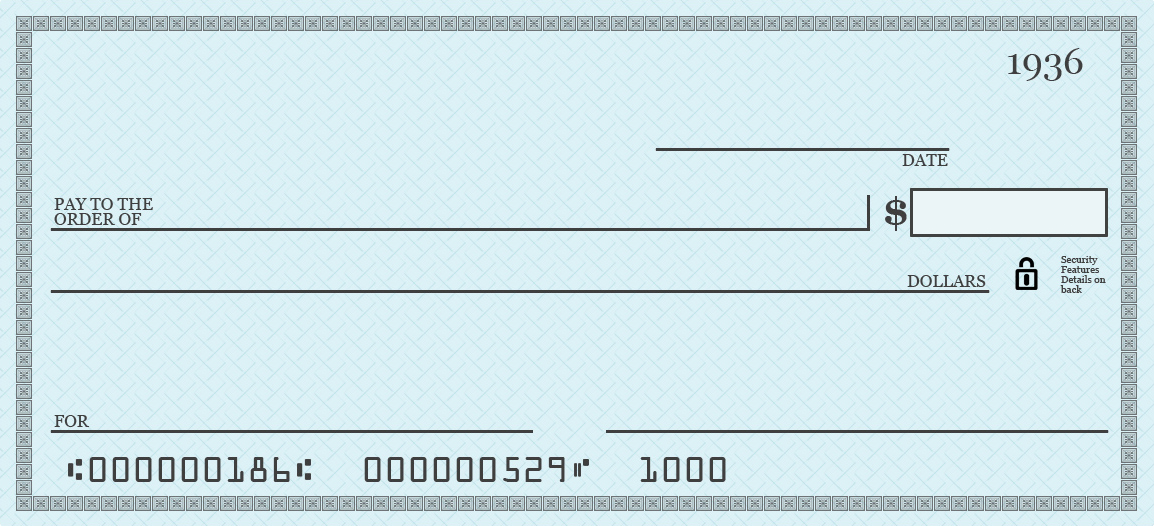